Koło wirusowe   Zestaw VII
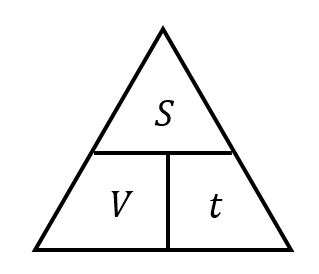 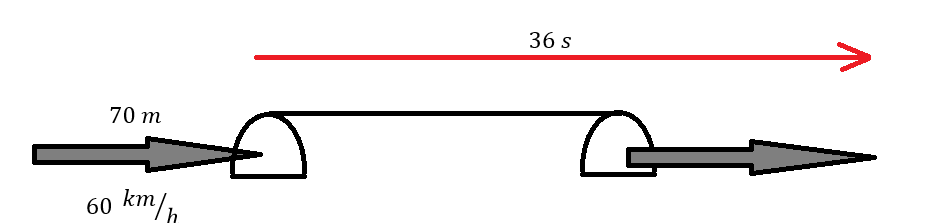 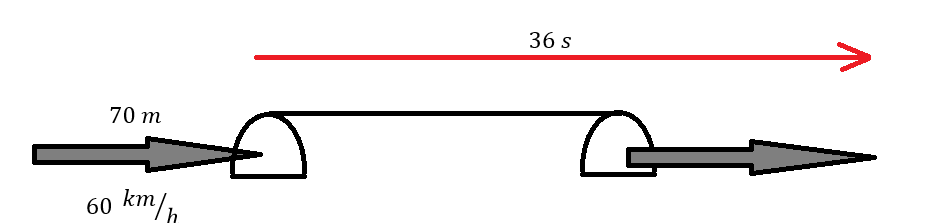 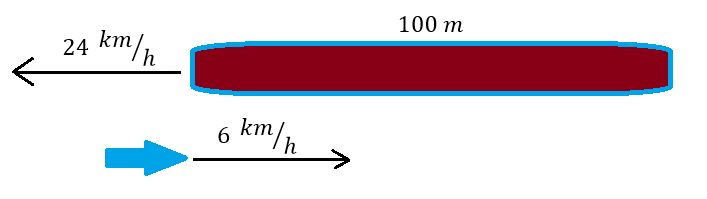 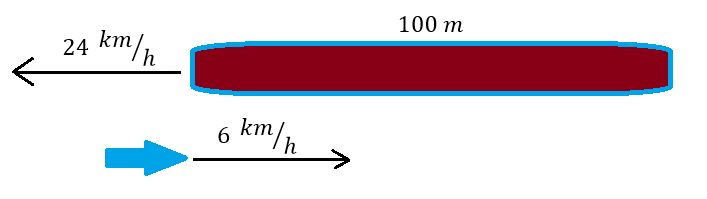 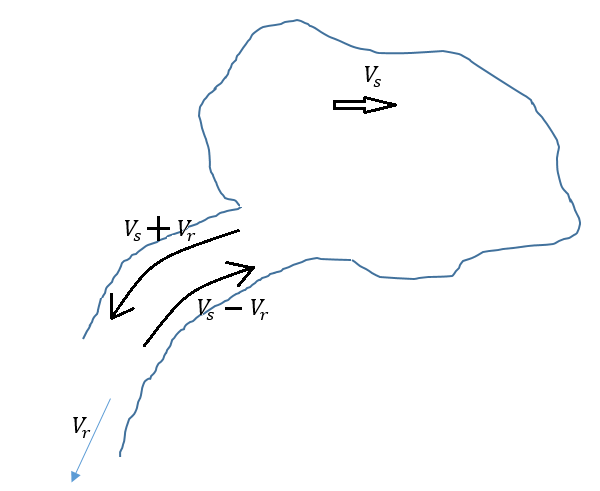 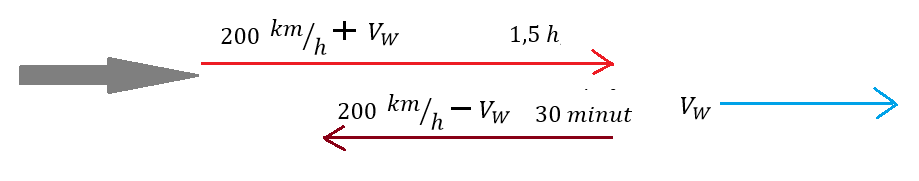 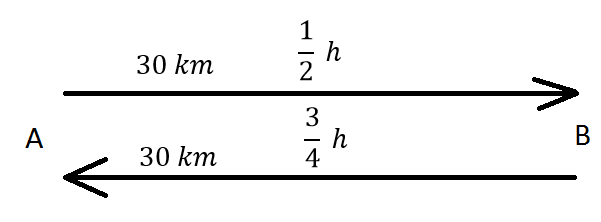 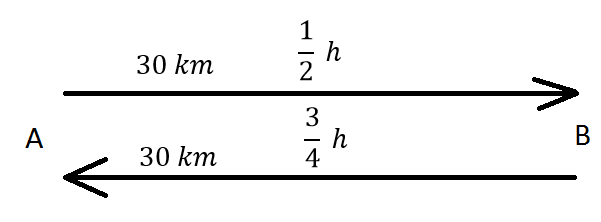 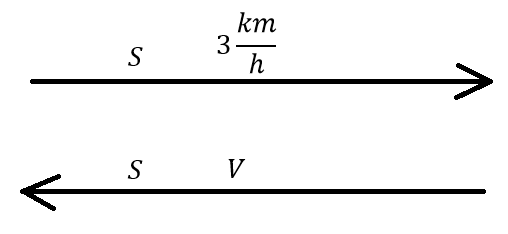 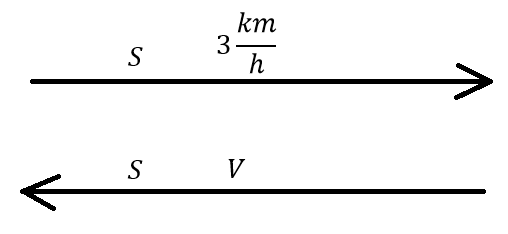 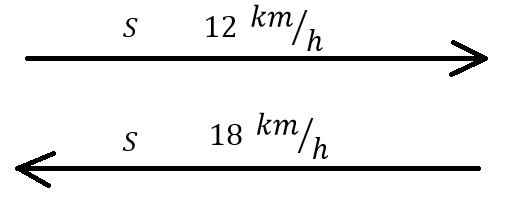 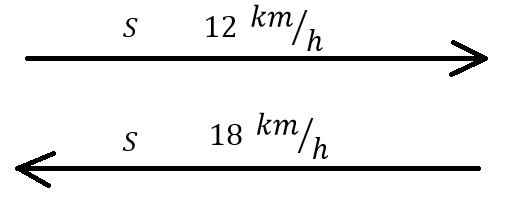 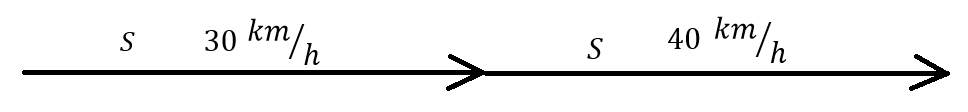 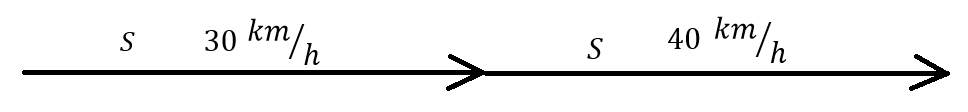 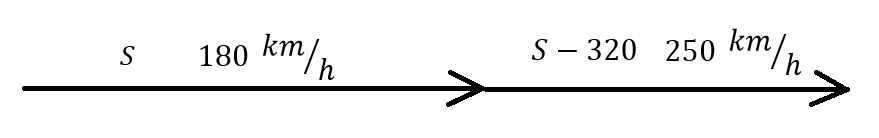 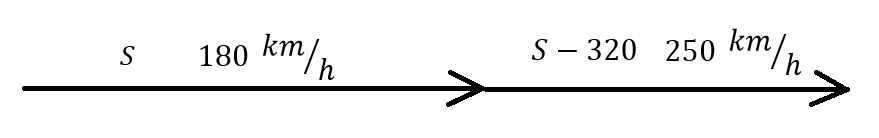 Zad. 6    Statek płynie z Torunia do Gdańska dwa dni, a z Gdańska do Torunia trzy dni.
        Ile dni płynie tratwa z Torunia do Gdańska ?
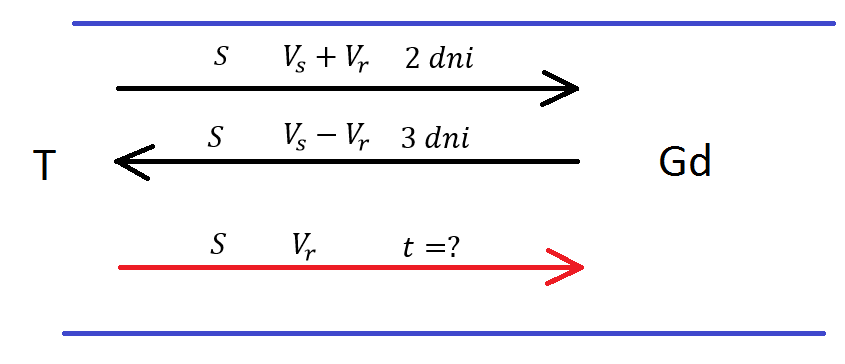 Zad. 6    Statek płynie z Torunia do Gdańska dwa dni, a z Gdańska do Torunia trzy dni.
        Ile dni płynie tratwa z Torunia do Gdańska ?
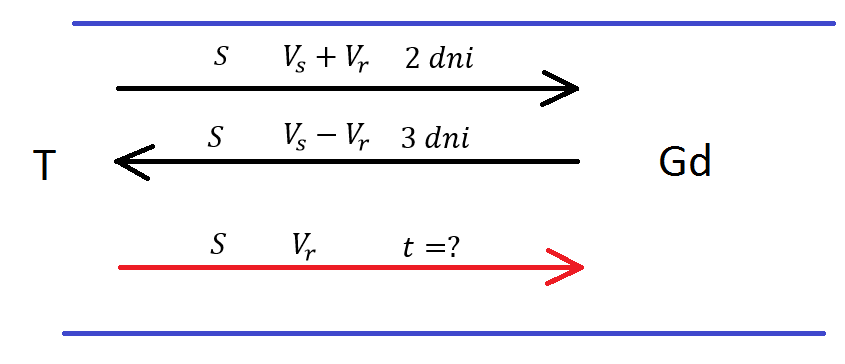 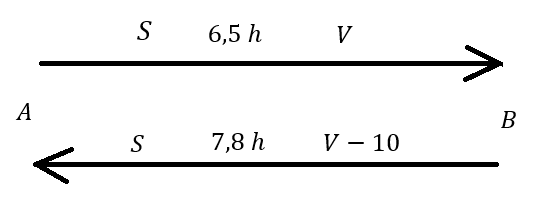 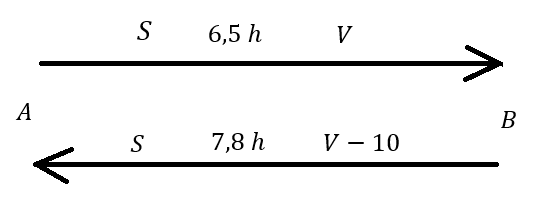 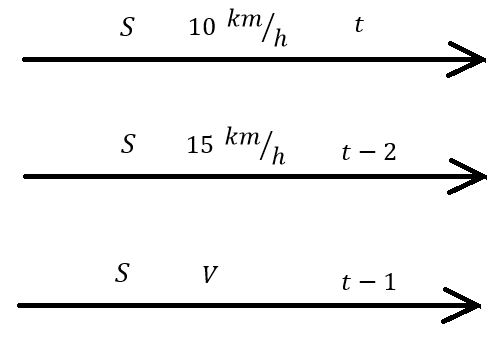 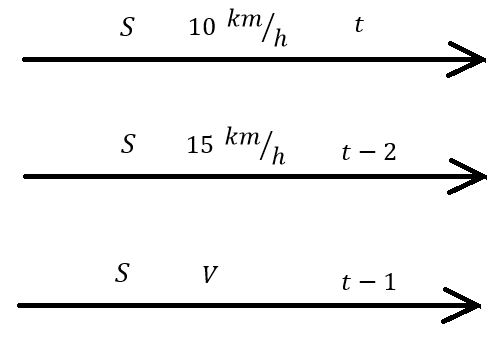